Climate Risk for BanksImpact, Mitigation and Disclosure
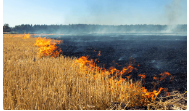 Dr. S K Gupta


Dr. S K Gupta
M. Com, FCMA, FCS, Ph. D
MD - ICMAI Registered Valuers Organization
 CEO - ICMAI Social Auditors Organization 
  COO - ICMAI International ADR Chamber
Mr. Kofi Annan, the erstwhile Secretary-General of the UN, remarked at the Paris Climate Agreement, 

“The world is reaching the tipping point beyond which climate change may become irreversible. If this happens, we risk denying present and future generations the right to a healthy and sustainable planet - the whole of humanity stands to lose”. 

These words ring truer today than ever before
Climate change and global warming consequences
3
https://crfcouncil.org/ & https://www.risk.net/
Climate change Risk – A Perspective
Scientific evidence shows that climate change is getting worse, with higher levels of carbon in the air causing more frequent and severe weather events. 
These changes threaten existing assets and businesses, causing serious economic problems.
Regions across the globe have witnessed heat waves, droughts and deficient rainfall, impacting output, productivity and livelihoods.
These economic impacts translate into risks for businesses and financial institutions. 
Climate risks can affect business performance through :
Asset damage, 
Operational disruptions 
Reduced cash flows,
Ultimately impacting the ability to repay debt and company valuation.
Failure to mitigate climate change 
Failure of climate change adaptation
Natural disasters and extreme weather events
Biodiversity loss and ecosystem collapse

are the four biggest risks facing the world for the next ten years 

                                         World Economic Forum’s Global Risks Report, 2023
Tackling Climate Risk
To prevent any permanent, devastating consequences, a fundamental change to a more sustainable growth path is required. 
Financial institutions need to identify, quantify and mitigate the risks related to climate change 
Financial institutions as well as regulatory authorities are exploring methods for quantifying these climate risks.
Such fundamental changes will inevitably impact the balance sheet and the operations of banks, leading to both risks and opportunities.
Climate change Risk – A Perspective
Risk leaders at banks are unequivocal – climate change is the biggest emerging risk they face, and their boards concur.
As extreme weather events continue to affect every continent, and the world moves toward establishing a lower-carbon economy, the banking industry is working on two intertwined objectives.
figuring out the impact of climate change on their own strategy and operations,
attempting to help customers and communities navigate this complicated path
Climate change presents physical and transition risks with a direct impact on credit worthiness and likelihood of default for credit exposures.
Effective management of climate risk requires its integration throughout existing workflows as a dimension of overall risk for banks.
Climate change Risk – A Perspective
According to the 11th Annual EY bank risk management survey released in 2021, over 91 per cent of the chief risk officers (CRO) and 96 per cent of the board members viewed climate change as the top emerging risk for financial institutions in the next five years

In a research report published in March 2022 by RBI titled ‘Green Transition Risks to Indian Banks’ there is a clear mention of the transition risk due to the cost of adjustment that falls in the production processes of industries that are directly or indirectly exposed to excessive use of fossil fuel. 

There is an imperative need for a more informed and measured approach towards preparing the banking sector to internalise climate risk. 

The endeavour is in line with RBI’s decision to join as a member of Network for Greening the Financial System (NGFS) — a coalition that brings together central banks and supervisors working on climate and green finance issues from across the globe.
Climate Change and imperatives for  Banks
Banks wouldn’t seem to be on the frontlines of these emerging risks. 
But because they give loans to virtually clients in every industry, all over the world, their exposure to climate change is potentially enormous
In this uncertain environment, banks must act on two fronts: 
they need both to manage their own financial exposures and
 to help finance a green agenda, which will be critical to mitigate the impact of global warming
    An imperative in both cases is excellent climate-risk management.
Climate change affects banks because of the impact it has
 on the value of assets used as collateral for loans 
and the incomes borrowers use to repay their loans.
Climate Change Risks for Banks
Physical risks: 
Cover those that impact the premises and operations of the bank, its customers, and the wider economy. 
They include extreme weather events and long-term shifts in climate,negatively impacting the creditworthiness of clients, and adversely affecting asset prices.
  Transition risks: 
Cover those that impact a bank’s products and services as a result of the move toward a lower carbon economy.
They include the extent to which a bank funds or has stakes in companies that emit greenhouse gases (GHGs), evolving stakeholder expectations, and associated legal or regulatory changes.
   Financial risks: 
There is a growing consensus among policymakers and supervisors that climate change poses real financial risks.
Evidence is building that transition and physical risks arising from climate change represent a material risk to the banking system and may even be a source of systemic risk to the financial system.
The stakes of climate change are high for many industries: physical risks are beginning to materialize, regulatory pressures are increasing, and investors are demanding more transparency. The first step is understanding what, exactly, is at risk
Risk identification
   Climate risk identification includes these key approaches:
Sector and location analysis using portfolio exposure and climate hazard data, helps identify vulnerable areas and risk hot spots. This analysis also considers these regions’ ability to adapt, reducing their vulnerability.
Climate materiality mapping assesses key risk factors based on their impact and likelihood of affecting business decisions. Helps to identify important business elements that could be most affected by climate risks.
The green asset ratio shows how much a financial institution’s loans and investments go to “green” economic activities. A lower green asset ratio means that the financial institution might be more affected by policy, technology or market changes to reduce carbon emissions.
Estimating financed emissions caused by lending or investment decisions helps set a baseline for assessing climate risk and guiding efforts to reduce carbon emissions.
Risk measurement
Climate risk measurement encompasses physical and transition risk assessments including the following dimensions, respectively.
    Physical risk assessment
Hazard: Identifying extreme weather events impacting specific regions.
Vulnerability: Measuring business sensitivity to these hazards in terms of severity and frequency of risk events.
Exposure: Assessing the extent of asset, workforce and resource impact.
   Transition risk assessment
Carbon footprint/financed emissions: Establishing a baseline for risk mitigation and driving investments towards lower-carbon alternatives.
Sector and location analysis: Identifying hotspots affected by policy, technology and market shifts.
Probability-based scoring system helps determine physical and transition risks, respectively, at the borrower or investee level.
Climate scenario analysis is also used in a risk assessment to assess how different levels of global warming could impact economies, business drivers and financial institutions’ risk ratios.
Risk integration
   Integrating climate risks into existing risk management processes involves:
Enterprise risk management: Establishing an early warning system to flag climate risks and assess their impact on existing risk categories and policies.
Risk appetite framework: Using clear guidelines to evaluate financing activities in line with a financial institution’s climate strategy. 
This includes such strategies as avoiding certain investments, selling off assets, or setting limits on loans to control exposure on the balance sheet and determine pricing based on climate risk.
Conventional risks: Incorporating climate factors into existing risk management processes, evaluation criteria and internal ratings to address impacts on cash flows, debt serviceability, asset pricing, liquidity and operational efficiency.
Sustainability disclosures: Tracking climate risks transparently and accurately, using standards like those from the Task Force on Climate-related Financial Disclosures and the International Accounting Standards Board –International Financial Reporting Standard IFRS S2 – serves as a scorecard for monitoring progress in strategy formation.
Management of Climate Risk
A risk assessment process is part of a sound risk governance framework, and it allows boards and management to identify emerging risks and to develop and implement appropriate strategies to mitigate those risks.
 Boards and management should consider and incorporate climate-related financial risks when identifying and mitigating all types of risk. 
    Credit Risk.
The board and management should consider climate-related financial risks as part of the ongoing monitoring of portfolios.
Effective credit risk management practices could include monitoring climate-related credit risks through sectoral , geographic, and concentration analyses, including credit risk concentration stemming from physical and transition risks.
The board and management should determine credit risk appetite and lending limits related to these risks.
Liquidity Risk. Consistent with sound oversight and liquidity risk management, the board and management should assess whether climate-related financial risks could affect liquidity and, if so, Incorporate those risks into their liquidity risk management and liquidity buffers. 
The board and management should consider how climate-related financial risk exposures may adversely impact a bank’s operations, control environment, and operational resilience. 
Sound operational risk management includes incorporating an assessment across all business lines and operations, and considering climate-related impacts on business continuity and the evolving legal and regulatory landscape. 
Other Financial Risk. Management should monitor interest rate risk and should include corresponding measures of conservatism in their risk measurements and controls. 
Legal/Compliance Risk. The board and management should consider how climate-related financial risks and risk mitigation measures affect the legal and regulatory landscape in which the bank operates.
Climate Risk Management - Strategy and products
As a starting point, banks should reassess their credit business strategies to address climate change issues:
The markets, segments, and clients they will serve;
The products they will offer; and 
The innovations they will bring to the market. 
The revised strategies may derive from the banks’ sustainability commitments, including goals for reducing financed emissions or overall risk exposure.
To embed these considerations into the credit risk framework, banks should first develop a taxonomy and map of climate risks and their transmission channels, such as macroeconomic outcomes, capital depreciation, new customer preferences, or business disruptions 
They could use a scoring system, based on emissions or other indicators, to visualize the magnitude of each risk on a heat map. 
The heat map would show risks across different dimensions, including industries/ sectors, geographies, and client types. 
The next step would be for banks to translate the overarching credit business strategy and product focus into appropriate risk appetite, credit risk processes and policies.
Banks should accelerate product innovation to account for climate risk and decarbonize their portfolios.
Many banks are expanding their green-lending products to offset financed emissions.
Banks can use green mortgages, for example, to promote energy efficiency by offering better financing terms for borrowers who agree to build a home using sustainable materials or upgrade an existing property with clean energy sources. 
Banks are also requiring enhanced due diligence for transactions involving certain sectors, such as oil and gas, timber, palm oil, or soy.
In some cases, they may be formalizing plans to halt financing to businesses that specialize in Arctic drilling, mountaintop mining, or other practices that put biodiversity at risk.
Banks can use novel tech tools and data applications to assist with the risk assessment process and enable them to better grasp each client’s risk profile, given their climate response.
Big data analytics can be used to map out non disclosing companies according to carbon clusters, which groups companies that have similar levels of carbon intensity.
Some banks are also creating shadow rating systems that report climate related default probabilities alongside typical default probabilities,.
Collateral management and hedging
 Another area that requires greater attention is collateral management and hedging.
 What are the new risks—direct or indirect—from climate change on credit risk transfer strategies and hedging?
 Both physical risk, in the form of damages to physical assets, and transition risks, such as re pricing stranded fossil fuel assets or changes in real estate values, could affect collateral values.
Portfolio monitoring and management 
Ongoing monitoring and management of credit portfolios, including those of new and existing clients, will require banks to develop new methodologies to quantify climate risk at the borrower and portfolio levels, and conduct stress testing using different climate scenarios.
Banks can refer to the Network for Greening the Financial System’s climate scenarios as a resource for assessing physical and transition impacts across six projections for climate policy, emissions data, and global temperatures
Top-down and bottom-up methodologies can then be deployed to assess the quantitative impact of climate risk on default probabilities and expected losses.
The top-down module starts with a fundamental analysis of the impact of climate scenarios on balance sheets and income statements.
It then calculates what those outcomes could mean for borrowers’ probability of default (PD).
Credit departments may also need to refine their processes for monitoring credit portfolio performance, and managing covenants, payments, limits, and concentration risks and breaches.
They should build climate risk metrics into their analysis of portfolio holdings, factoring in data on GHG emissions, loss assessments, and other indicators of environmental performance.
Banks should also monitor whether clients are abiding by covenants linked to sustainability, which are increasingly being added to contracts to keep clients moving toward environmental goals.
These covenants are especially important for banks that committed to net-zero ambitions.
 If borrowers lapse on their transition and resilience strategies, banks could fall behind in their own climate
Default management 

Default management is another area that will likely require banks to make some changes as a result of climate risks.

Managing the recovery process, when the primary culprit is climate risk, might also pose fresh challenges. 
These may translate into other decisions, such as selling loans in the secondary market and negotiating a workout agreement. 
Banks should also incorporate data on late and default payments that result from climate change into credit risk appraisals.
If they fail to incorporate root causes springing from climate, they will likely underestimate these risks in their credit models. 
They should also consider how defaults at other institutions may bring about second-round losses that impact their balance sheets due to interdependencies in the financial system.
Sector-specific considerations within bank portfolios

Given that climate change has differential impacts on each sector of the economy, banks should adopt a sectoral approach to analyzing climate risk in their credit portfolios. 
For instance, the real estate sector and agriculture sectors may be more impacted by physical risks, such as hurricanes or droughts, than would other sectors.
Similarly, the coal sector may be one of the most at risk from transition to a carbon-neutral economy because of new regulations, a spike in carbon tax, or its migration to greener technologies. 
Banks should also take steps to evaluate the ways in which extreme weather events could impact loan-to-value ratios within their portfolios.
Banks can use data from past weather events that occurred in their portfolios to guide those assessments
Coaching and educating board
In addition to gaining an understanding of their loan portfolio’s exposure to physical and transition risks, banks should also prioritize coaching and educating board members and/or senior managers on these topics,
Once bank leaders better understand these risks, they can begin crafting strategic objectives based on where they are most vulnerable. 
    These goals can include 
setting emission reduction targets for lending and investing activities,
 enhancing disclosures to show which assumptions and methodologies will be used to decarbonize portfolios,
 and performing stress tests with longer time horizons.
Managing Climate Risk - Challenges for Banks
Key challenge 1: risk assessment

First and foremost, CROs need to get a handle on the physical and transition risks to their business. But there is no shying away from the fact that this is difficult work.
Banks need to assess to what extent their physical infrastructure, customers and vendors are subject to extreme climate events.
This requires an understanding of weather, geography
When it comes to transition risks, banks have an even more challenging job on their hands.
Risk leaders need to assess multiple industries that they finance and consider how their financing needs will evolve as they transition to a zero-carbon economy. 
They need to take a long-term view on exposure to greenhouse gas (GHG) emissions by sector and customer.
Companies in the energy, manufacturing, and agriculture sectors, for example, are going to be some of the highest emitters, so banks need to understand their plans to decarbonize in order to judge their own exposure.
But they also need to pay close attention to other sectors, such as those with extended supply chains in countries that are most adversely affected by climate
Key challenge 2: lack of industry standards

The second challenge is that there is no standardized industry model for how to embed climate risk into risk management. 
Risk leaders should work closely with colleagues in compliance to ensure they are on top of the changes that are starting to happen.
Having the right governance structures and processes in place can help.
A dedicated management-level climate risk committee or, if that is not possible, an executive who reports directly or up to the CRO, is the ideal setup to ensure the subject gets the attention and focus it requires.
Key challenge 3: skills shortages

This links to the third challenge facing banks and CROs – a lack of relevant skills.
 Climate change is one of the  most important risk management skill in demand
 However, executives with expertise in climate science and risk management are both thin on the ground and in high demand across all industries, so banks need to plan accordingly.
The obvious approach – especially given global talent shortages – is to train an existing risk specialist in climate science 
Third-party support from external experts will likely fill the gaps in the meantime.
Facilitative approaches  supporting the transformation
Build the foundations: 
Banks should urgently identify the processes, methodologies, and tools they will need to manage climate risk effectively. 
This entails embedding climate factors into risk and credit frameworks. 
    Formulate climate-risk governance: 
It will be of crucial importance for top management to set the tone on climate-risk governance.
Banks should nominate a leader responsible for climate risk; 
Responsibility for climate-risk management must be cascaded throughout the organization.
    Consider all the what- Ifs : 
Analysing the potential impacts of both physical risk and transition risk is critical for planning.
Climate scenario analysis, essentially a “what-if” analysis, is a useful method to quantify all the potential exposures.  
    Build into strategic planning: 
Climate risks should pervade key business applications such as pricing or strategic planning.
Measurement of risks and expected losses under different climate scenarios help identify potential downsides.
Tailor business and credit strategy:
Climate considerations should be deeply embedded in risk frameworks and capital-allocation processes.
 Many Banks have decided not to serve certain companies or sectors or have imposed emissions thresholds for financing in some sectors
    Align risk processes: 
Inject climate-risk considerations into all risk-management processes, including capital allocations, loan approvals, portfolio monitoring, and reporting. 
   Get up to speed on stress testing: 
Scenario analyses and stress tests, will be critical levers in helping banks assess their resilience 
they should first identify important climate hazards and primary risk drivers by industry, an analysis they can use to generate physical and transition-risk scenarios. 
These in turn can help banks estimate the extent of the damage caused by events such as droughts and heat waves.
Focus on enablers:
Banks often lack the technical skills required to manage climate risk. 
They will need to focus on acquiring them and on developing a strategic understanding of how physical and transition risks may affect their activities in certain locations or industry sectors. 
They should therefore budget for increased investment in technology, data, and talent. 
    Construct a climate-risk-management framework: 
Banks must aim to embed climate-risk factors into decision making across their front- and back-office activities and for both financial and nonfinancial risks including operational, legal, compliance, and reputational risks.
    Protecting the balance sheet from uncertainty: 
As physical and transition risks materialize, corporates will become increasingly vulnerable to value erosion that could undermine their credit status.
These, in turn, may have direct and indirect negative impact on banks, including an increase in stranded assets, uncertain residual values, and the potential loss of reputation of banks.
Tools for Transition Risk check / management
UNEP FI and Oliver Wyman launch ‘Transition Check’, a web-tool that takes a scenario-based approach for assessing transition risk  and the potential impact of climate change on corporate lending portfolios within an overall framework consistent with the recommendations of the Financial Stability Board’s Task Force on Climate-related Financial Disclosures (TCFD). 

https://www.unepfi.org/industries/banking/transition-check-launch/
Stress Testing - Scenario analysis frameworks
The most popular scenario analysis tool used is the Representative Concentration Pathway 8.5 (RCP 8.5), published by the Intergovernmental Panel on Climate Change (IPCC), 
The next most popular scenarios are aligned with the Paris Agreement, namely the International Economic Agency’s Sustainable Development Scenario (‘IEA SDS’) and the IPCC’s RCP 2.6. 
The Network for Greening the Financial System (NGFS), which now comprises 66 central banks and regulators, recently published a set of global ‘reference’ scenarios and a guide providing practical advice on how scenario analysis may be used to assess climate risks to the economy and financial system
Need for reviewing the prudential framework for banks 

The increasing evidence showing that climate change poses real financial risks calls for addressing the gaps in the prudential framework. 
Given the challenges of capturing the impact of climate-related financial risks, some of the principles and methodologies underpinning the Basel Pillar 1 framework might not hold. 
In particular, the forward-looking aspects of climate risks and uncertainty about how these risks will manifest over different time horizons and business cycles poses a significant challenge in terms of properly capturing these risks.
Some parts of the Basel framework are, on the contrary, backward-looking, as they rely on consistent, historical data to gauge the relationships between risk factors and exposures, including under adverse economic conditions or unexpected events.
RBI Discussion paper on Climate Risk and Sustainable Finance
Voluntary Target for Green Finance As a part of their commitment to scale up lending for green finance, the Reserve Bank would seek to encourage banks to set a voluntary funding target to increase green funding with the approval of their Board. 
they may set an incremental target for green finance over short, medium and longer term towards certain identified sectors. 
The achievement of these targets may be reviewed annually to assess the positive environmental outcomes.
Green Branches and Green Data Centre’s

In order to green the banking processes by making them more environment-friendly, Banks could consider converting their branches to green branches by eliminating the use of paper in their operations, 
Likewise, the REs may also like to convert all their data centre’s to green data centre’s by switching over to renewable energy for sourcing power for the data Centre's, etc. and implement guidance provided by established frameworks like the Green Data Centre Rating Systems.
RBIs Green Deposits Framework
The RBI has announced a new framework to offer green deposits to the customers, aiming at developing a Green Finance Ecosystem (GFS) in India.
The framework is applicable to Scheduled Commercial Banks, including Small Finance Banks, excluding Regional Rural Banks, Local Area Banks and Payments Banks and all deposit-taking Non-Banking Financial Companies (NBFCs) including Housing Finance Companies. 
A green deposit refers to an interest-bearing deposit received by an RE (Regulated Entity) for a fixed period, with the proceeds earmarked for allocation towards green finance.
REs will be required to allocate the proceeds raised through green deposits towards a list of green activities and projects that encourage energy efficiency in resource utilization, reduce carbon emissions and greenhouse gases, promote climate resilience and/or adaptation, and improve natural ecosystems and biodiversity.
Climate Change : Opportunities for Banks

On the other side of the ledger, there are also opportunities for banks to boost revenue from climate change activity. 

Massive amounts of capital and new financial products will be required to fund the transition to a lower-carbon economy, creating fresh demand for bank services. 
In all, roughly $1 trillion of new financing will be required annually to fund the transition.
Banks that identify these opportunities can help reduce their overall risks and, potentially, boost their returns. 
Increasing awareness of climate risk within the banking industry will ultimately generate broad benefits for other industries – and for society as a whole.
Disclosures - Key framework developments

Global Reporting Initiative Standards (GRI Standards)
Sustainability Accounting Standards Board (SASB)
Integrated Reporting (IR) Framework
Carbon Disclosure Project (CDP) Guidance
Task Force on Climate-related Financial Disclosures (TCFD)
Business Responsibility and Sustainability
Principles for Effective Disclosures
Disclosures should represent relevant information
Disclosures should be specific and complete
Disclosures should be clear, balanced, and understandable
Disclosures should be consistent over time
Disclosures should be comparable among companies within a sector, industry, or portfolio
Disclosures should be reliable, verifiable, and objective
Disclosures should be provided on a timely basis
43
Shape UP or Ship Out
In the face of climate change, the banking industry stands at a critical juncture.

Effectively managing climate risks requires a proactive and comprehensive approach that goes beyond compliance. 

By integrating climate considerations into risk management practices, leveraging advanced analytics, and fostering collaboration, banks can not only safeguard their financial stability but also contribute to a more sustainable and resilient global economy.

The time to act on climate risk management is now, and the banking sector plays a pivotal role in shaping a secure and sustainable future.
Conclusion 

As intermediaries and providers of capital, banks play a crucial role in economic development that now includes managing the physical and transition risks of climate change.
The task is complex, and the models and assumptions needed to align the business with climate priorities will inevitably be revised and refined over time.
Internalisation of climate risk factors by banks is very much on the agenda especially with RBI taking up the cudgels. 
However, given the complexity in climate risk modelling, the biggest challenge for a bank would be to measure the impact of climate risk while undertaking lending and investment decisions and further integrating that risk in the existing risk and valuation frameworks.
Climate-Related Risks, Opportunities, and financial Impact
https://crfcouncil.org/ & https://www.risk.net/
46
Banks - A catalyst for change

While the challenges and risks are significant, banks have a once-in-a-generation opportunity to provide and benefit from products and services that will help to create a more climate-friendly and sustainable economy.
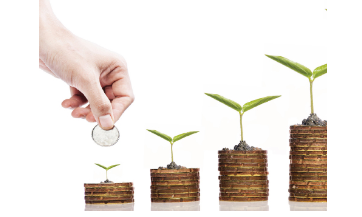 Thank  You